October 28, 2015
Creative HR Solutions to Traditional Employee Challenges
Presented by:
Saleha Walsh
Director, HR Consulting Practice
Insource Services, Inc.
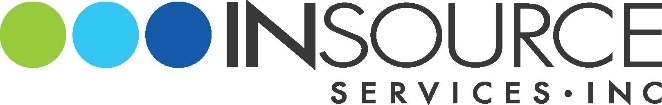 Copyright © 2015 Insource Services, Inc. All Rights Reserved.
Agenda
Discuss A-Z risk approach to HR challenges

Explore non-traditional solutions across the employment cycle
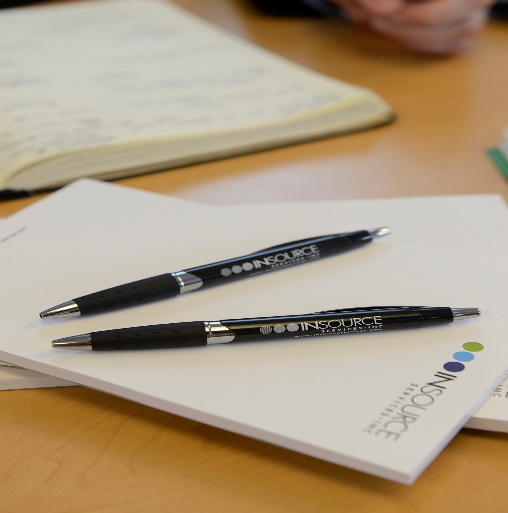 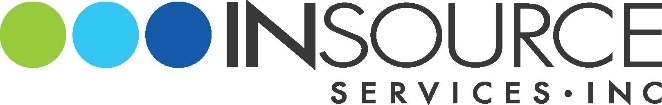 2
Insource Services, Inc.
Insource Services offers cost-effective, outsourced expertise and services to organizations experiencing growth and change
As a trusted partner, Insource can perform all accounting and finance, technology, and human resources back office functions, in addition to providing CFO, CIO, and senior HR leadership and counsel

www.insourceservices.com
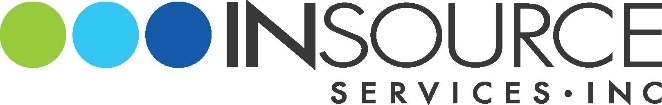 3
Most Prevalent Issues We See
Black and white problem solving – taking the lowest common denominator approach
Unresolved issues due to inconsistent attention and lack of confidence about the span of options
Missed opportunities in hiring, on-boarding and termination
Expensive, cookie cutter benefit plans
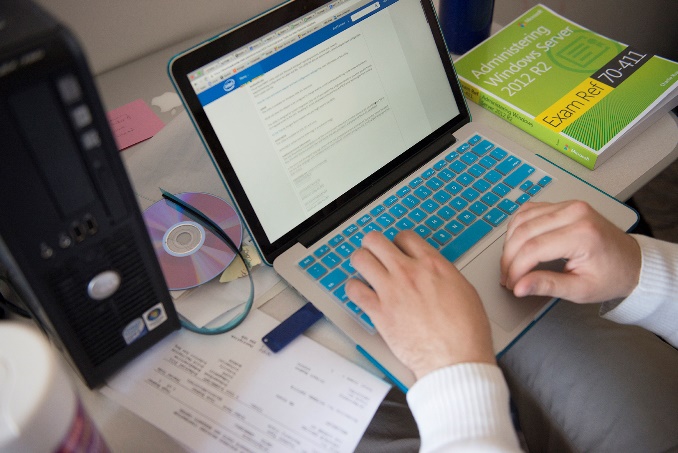 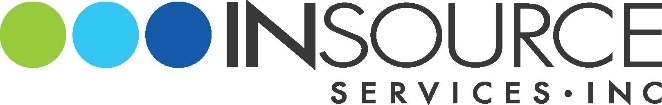 4
The A-Z HR Approach
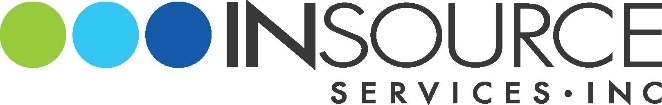 5
A – Z HR Approach
Understand the range of HR options available
When are rules “hard and fast” and when is there flexibility
Just because Option A has “no risk” and Option Z has “extreme risk” doesn’t mean Option A is always the way to go
Certain things are simply illegal
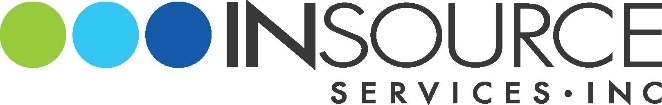 6
Areas of Hard and Fast Rules
Benefits administration – 401k limits, transmittal rules and documentation distribution, etc.
Application forms – limitations on questions and information collected
Distribution of performance documentation
Employment decisions based on unlawful criteria
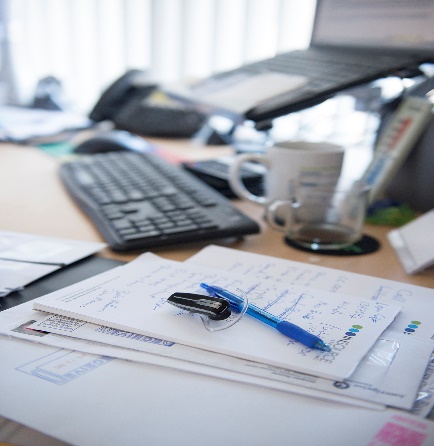 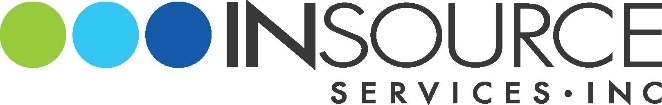 7
Areas Where There is Flexibility
Hiring
Documentation collection process
Solving employment challenges
Promotions/discipline issues
Termination
Benefit offerings
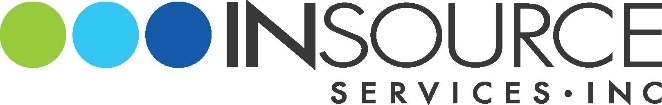 8
Non-Traditional Solutions Across the Employment Cycle
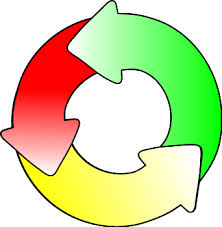 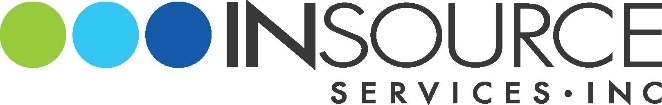 9
Pre-hire
The application
The rules of the application
Using it as a useful behavioral tool
Why use an application – isn’t the resume enough?
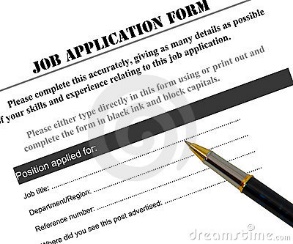 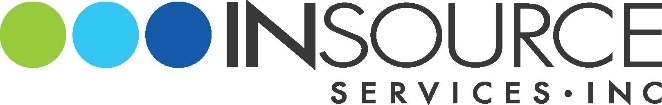 10
Using the Application as a Way to Gain Insight on the Candidate
Some common applicants and what they MAY be telling you:

The non-compliant applicant
The “see my resume” applicant
The messy or lazy form completer
The diligent applicant
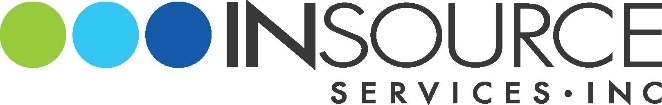 11
[Speaker Notes: Collects basic data in a standard format – dates of employment, employment contacts, pay rate, role, education and other experience
No questions on criminal background on initial employment application
Candidate signs to attest to the validity of all information provided
Allows for quick assessment of legal eligibility, salary history, alerts in prior jobs, reasons for leaving prior jobs, etc.
Provides a chance to focus on the conversation vs. the background facts.]
What Are They Telling You
I am too “above” your process
I am not use to completing applications but I’m happy to provide more complete information
I don’t care about how you do things
I do not intend to be transparent
I am adaptable and respect your process
None of the above
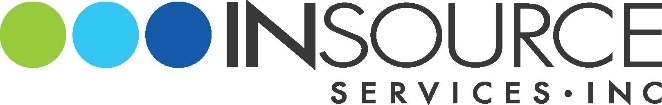 12
[Speaker Notes: Legal Issues in Applications
What information can an employer lawfully obtain to make a hiring decision?
No information on protected categories
Information on criminal background – CORI law and procedure]
On-Boarding Employees
Opportunity to market the company – its benefits, its professionalism – and it sets a tone.
Opportunity to develop a rapport at a mid to high level – do not delegate to a junior person.
Use this initial meeting well; 50% of the people you on-board will later be involved in an employment matter.
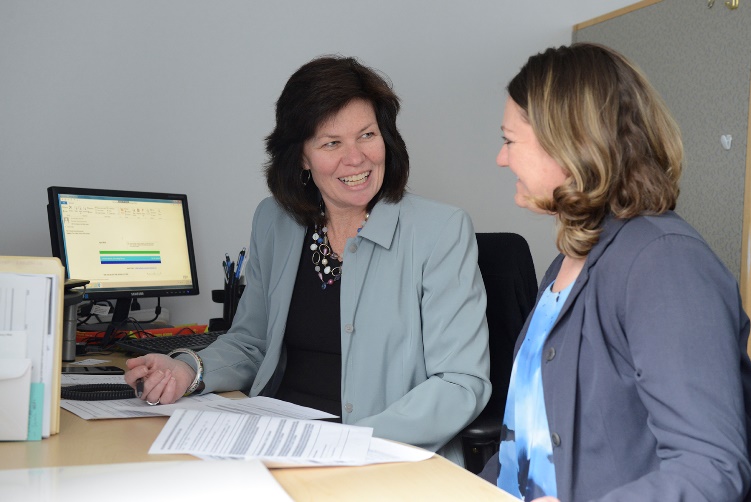 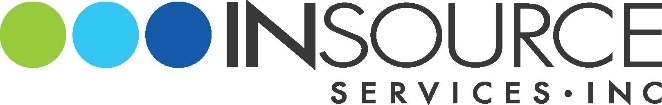 13
Tips for the On-Boarding Meeting
Develop some common ground, let the employees talk about themselves, learn a little about what makes them tick within their personal (revealed) context.
Educate them about the benefits – don’t just fill out forms.
Establish yourself as a resource and a point of contact. 
On average these meetings should take 1-1.5 hours.
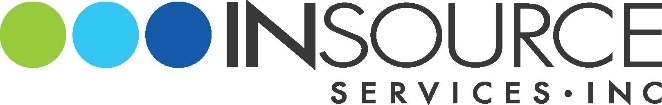 14
During Employment – Some Examples
A non-performing employee with a medical condition

Company has a public facing non-performing employee who is compromising the company’s reputation
Is he ok? Is he just a poor performer?
Is there a medical condition (possibly mental condition) that is causing this?
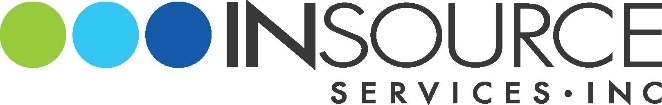 15
Non-Performing, Possibly Disabled Employee
Traditional approach:
Identify and focus on what isn’t working 
Dodge conversation about anything except concrete issues.
Try to eliminate the problem by focusing on the issue and hope the person opts out.
Consequence:
Employee feels targeted, further adding to the problems.
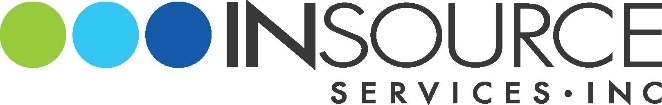 16
Non-Performing, Possibly Disabled Employee
Flexible approach:
Let the person tell you what he needs. Pay attention to the line between employer and counselor, but allow the person to talk. 
Create trust, but be clear about your role.
Recognize that what you do will be shared with the employee’s family, other employees, and potentially legal counsel.  
Act with compassion and within the law.
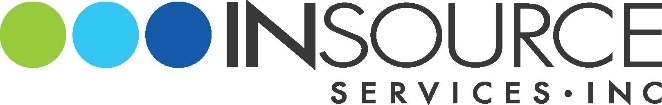 17
Flexible Approach – Next Steps
Offer options – a flexible schedule, a leave. 
Stay in regular contact with the employee (at least weekly) – striking the balance between an advocate and a company representative. (the “art” of HR)
Do not avoid the person.
Document your conversations.
Balance the goals of the organization with the needs of the employee
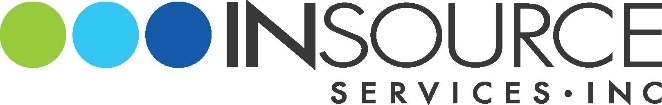 18
Resolution
Weekly phone calls with employee.
Termination of employee while on disability leave – win/win.  Crafted a transition plan that addressed employee concerns– no severance, but paid medical coverage, forgiveness of expense debt, etc.
Consequence – Employee went from feeling mishandled to feeling like her needs were addressed respectfully.
Resolution – Facilitated a flexible schedule and then a transition to paid disability leave.
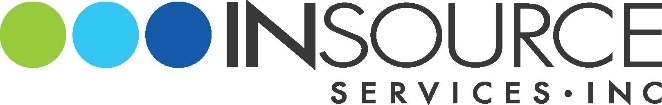 19
Terminating Employment – The Art
If it has to be done, do it confidently and respectfully.
Be prepared, be brief – most employees hear half of what you say.
Do it with a partner.
Have a standard process – shut off electronic access, make it immediate.
Be empathetic, offer appropriate help.
Consider getting a reference release.
Don’t debate.
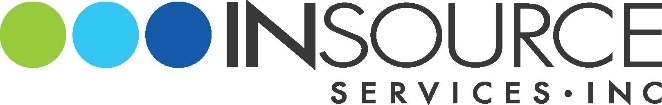 20
Terminations –The Law
COBRA notice to employee
COBRA notice to eligible dependents
MA unemployment insurance brochure
Return of company property or other specific organization items
Confidential information.
Paycheck through date of termination – voluntary and involuntary consideration
Vacation time owed at date of termination
401(k)/403(b) plan termination information (if applicable)
Exit interview
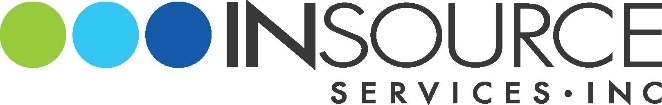 21
Terminations – The Law Continued
Group lay offs or reductions in force may activate a set of additional disclosure obligations and steps
Understand differences in state law if the person is not from MA
Consider severance if you want a release of claims – be creative.
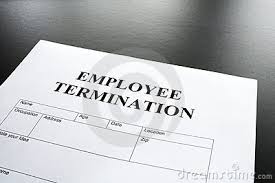 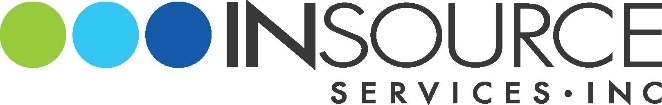 22
Terminations – The Process
The goal is to protect the company, take a necessary business action, and have the person walk away in a good frame of mind.
The firing boss should participate very little. HR’s role is to mitigate the bad feelings – educate on the next steps, provide assistance moving forward, temper the emotional reactions.
The person may be a bad fit or poor performer but that doesn’t make them a bad person – act with respect for that.
You will meet again.
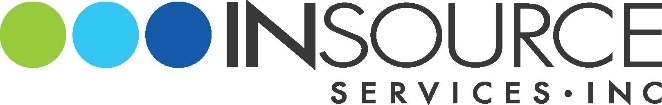 23
Flexibility in Approaching Benefits
What are you required to offer?
Health insurance under MA law
Holidays/Sick Time/Vacations – Are these required?
Get employee feedback on options. 
Brainstorm inexpensive and valued non-traditional perks and benefits based on your demographics.
Employee total compensation statements that show the value of the direct pay and benefits the organization provides to each employee.
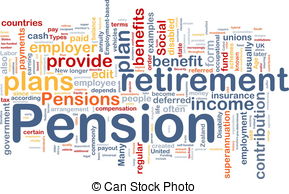 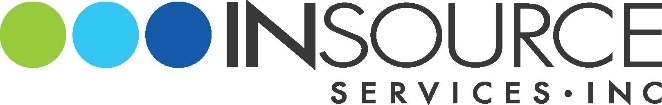 24
Cost-Effective Benefit Options
Subsidized or pre-tax parking or MBTA passes
Discounted movie passes
Recognizing anniversaries or a job well done with gift cards
Peer to peer recognition – example, the Toast Award
Health club subsidies or group memberships
Health and wellness 
Concierge services – formal or not
EAPs
Cost effective bundles
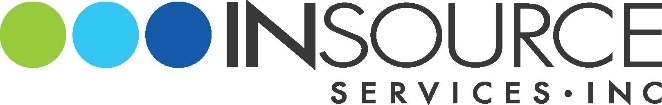 25
Summary
HR is not always about the rules.
Managing creatively requires trust in your HR resource.
Use your legal counsel to understand where you can be creative and flexible and where there are hard and fast rules.
Try to make most solutions win/win.
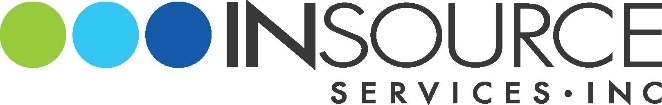 26
Questions and Answers
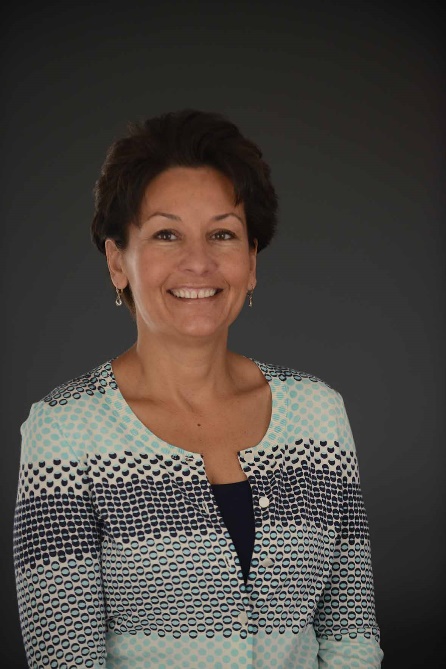 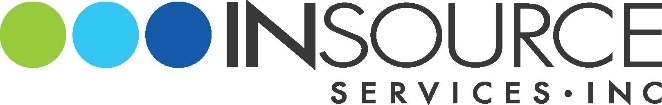 27
Please join our mailing list to receive our newsletters and updates

Text INSOURCESERVICES 

to 22828
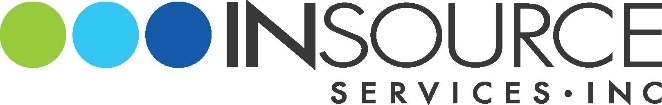 28
Contact Information
Saleha Walsh
Director, HR Consulting Practice
Insource Services, Inc.
swalsh@insourceservices.com
781-235-1490

www.insourceservices.com
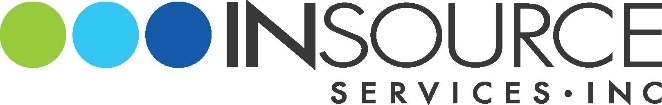 29